PRAYER WORKS
Prayer DOES Work
Prayer accomplishes an abundance!
History of Prayer that DOES work
Prayer worked in the Old Testament period
Prayer worked in the New Testament period
Prayer worked throughout the church period
Prayer works in the church today
Prayer works in our church today…
What is YOUR prayer history???  Does it work?
History of Prayer that DOES work
**History demonstrates that prayer DOES work!
Mystery of Prayer that DOES work
How does it work?
 	1. Do we control God through prayer?
	2. Do we persuade God through prayer?
 	3. Do we participate with God through prayer?
Mystery of Prayer that DOES work
How does it work?
Why does it appear sometimes not to work?
How are we to reconcile            simultaneous contradictory requests?
Is it necessary to understand the mystery fully in order to pray and be answered?
Mystery of Prayer that DOES work
**The mystery of prayer should not hinder you from praying any more than the mystery of the internet hinders you from checking your e-mail
Mastery of Prayer that DOES work
RIGHTEOUSNESS
	--positional
	--practical
FAITH
	--in His ability
	--in His wisdom
ACTION
	--with energy
Mastery of Prayer that DOES work
**Mastering prayer that does work requires a right standing with God, a submissive faith in God, and an active energy for God.
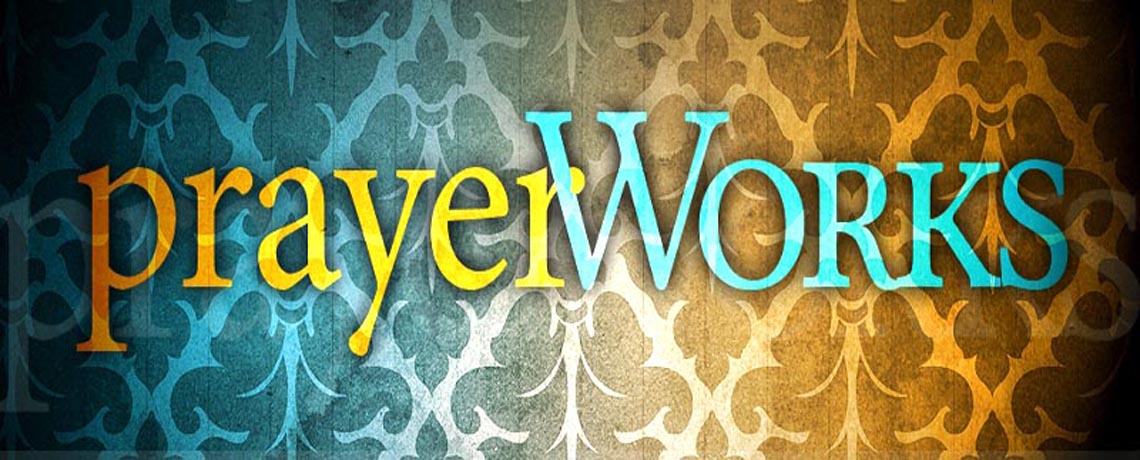 History demonstrates that prayer does work, so though it is beyond our full understanding, we are to pursue righteousness and actively pray with faith in God.Expect much to be accomplished!